Dr. Clint Conrad
POST 804
clintc@hawaii.edu
GG 612 Big Gulp
Spring 2012

Gravity, the Geoid, and
	Mantle Dynamics
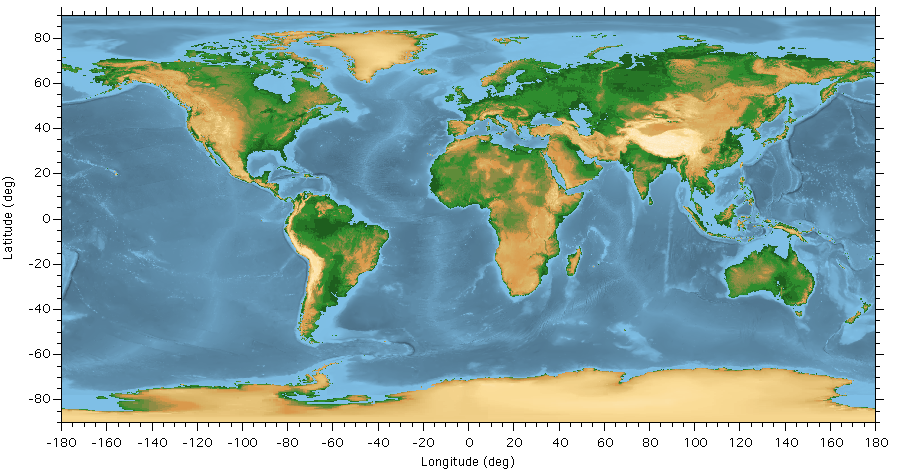 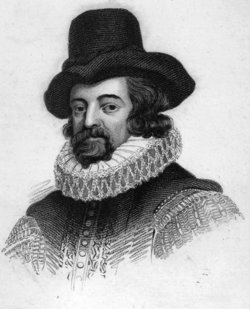 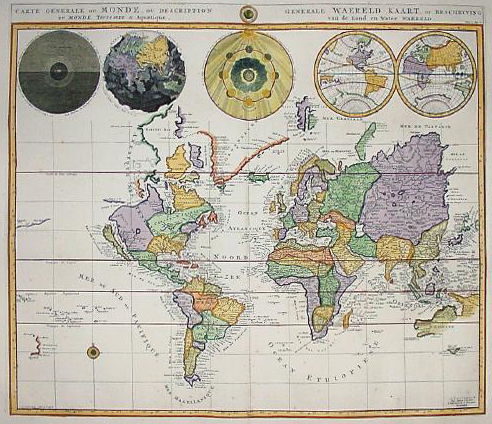 Francis Bacon (1561-1626)
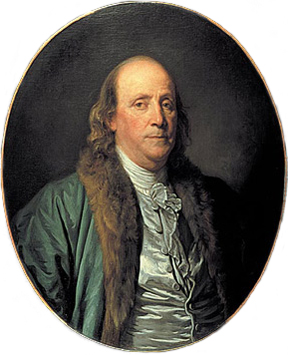 The Known World, ~1700
Was the Atlantic once closed?

If so, how could this be?
Ben Franklin (1706-1790)
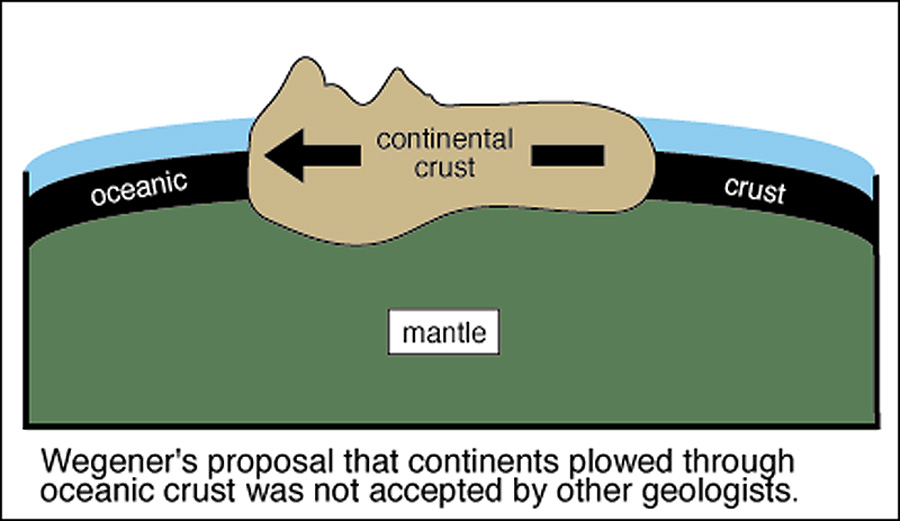 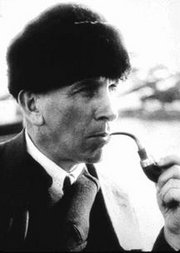 Alfred Wegener (1880-1930)
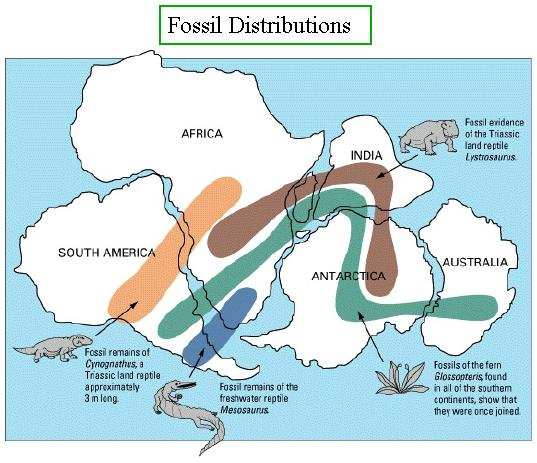 The two sides of the Atlantic:

	Matching Shapes
	Matching Rock Types
	Matching Fossils
	Patterns of Uplift
Wegener's Idea: The Origin of Continents and Oceans (1915)

Continental Drift:
The Continents plowed through the oceanic crust

Problem:
Wegener did not describe the forces that caused 
continents to move!
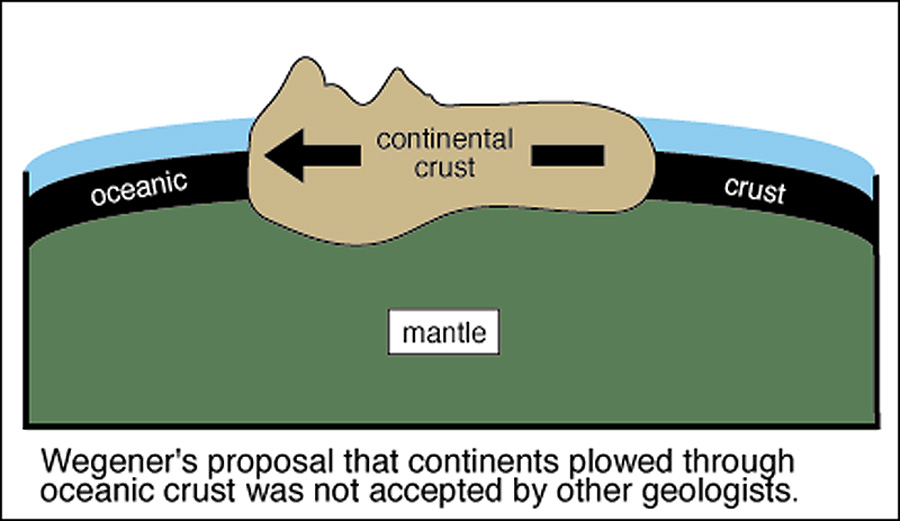 1950s - Magnetic Surveys of the Seafloor
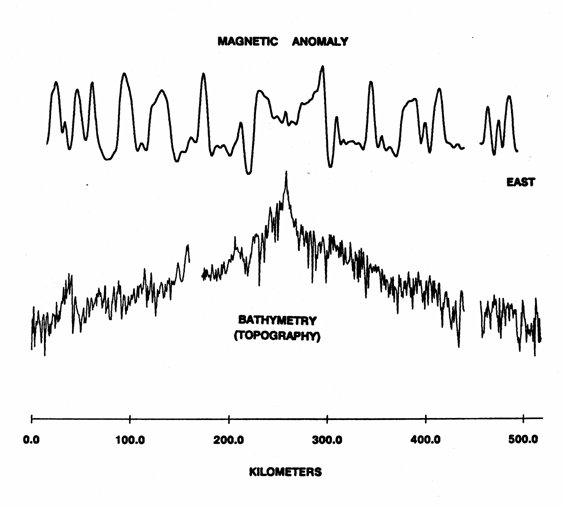 Magnetic Anomaly:
symmetric about ridge
Seafloor Bathymetry:
descends away from ridge
A new idea: Seafloor Spreading
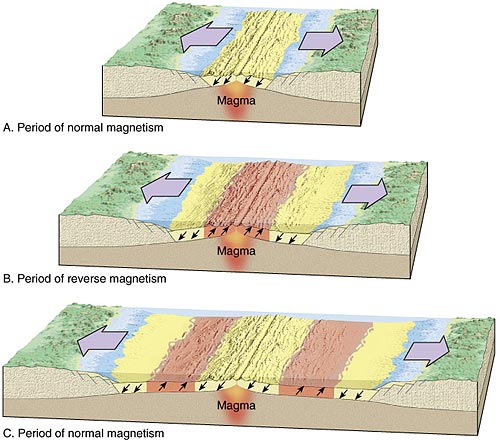 New seafloor is being
created as the seafloor
spreads

The magnetic field
is "frozen" in the
newly-created seafloor.
Mapping Seafloor Ages
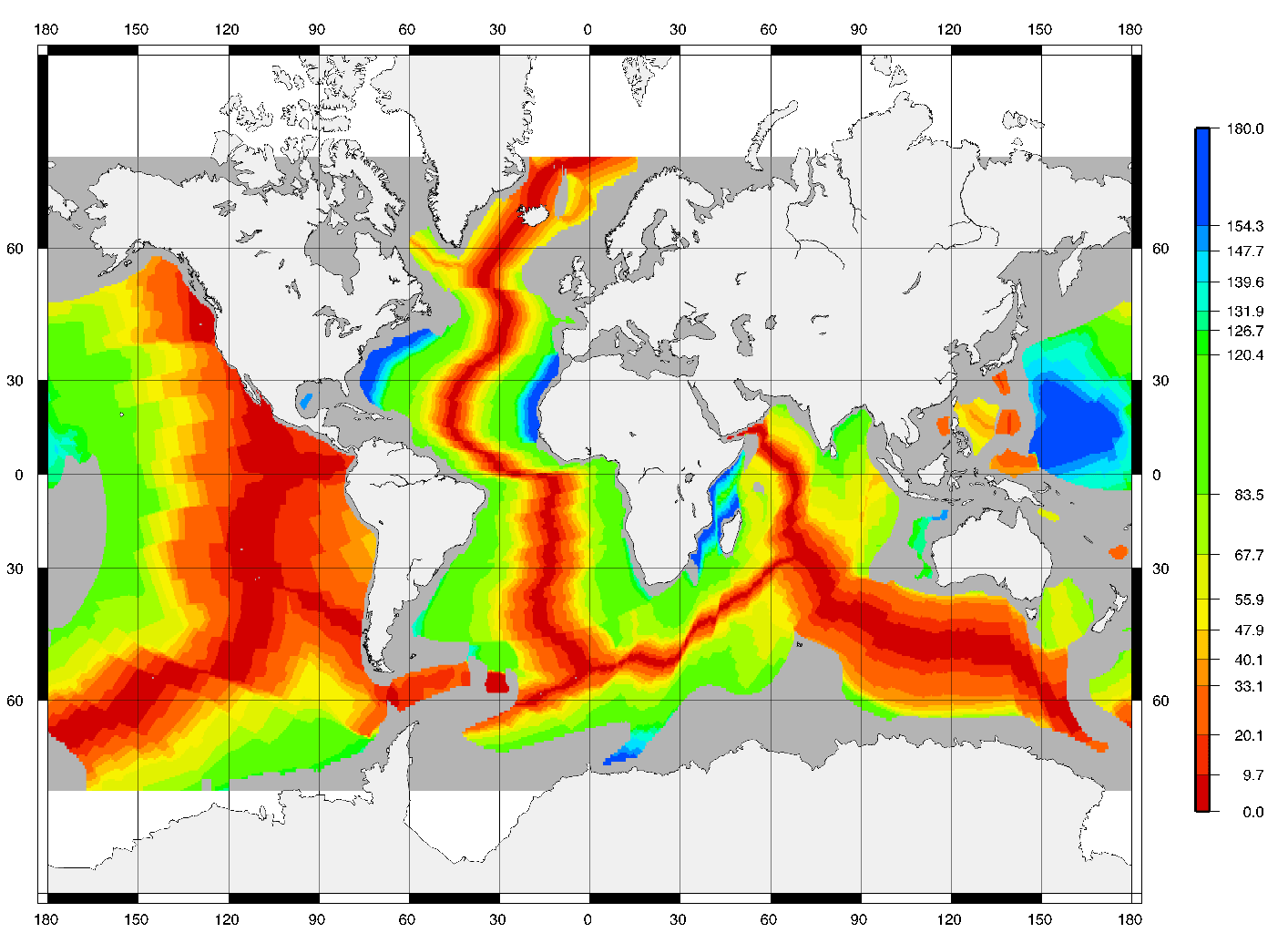 Oldest Seafloor = 180 Million Years!
Earth's Tectonic Plates
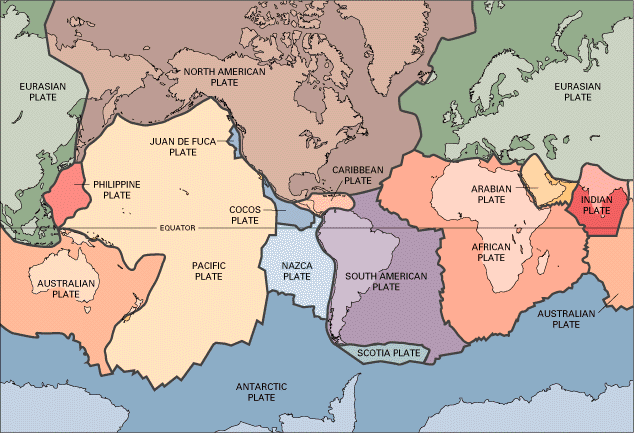 Biggest Plate: Pacific Plate (10,000 km across)
Smallest Plate: Juan de Fuca (300 km across)
		All sizes in between!
What Happens at the Boundaries of Plates?
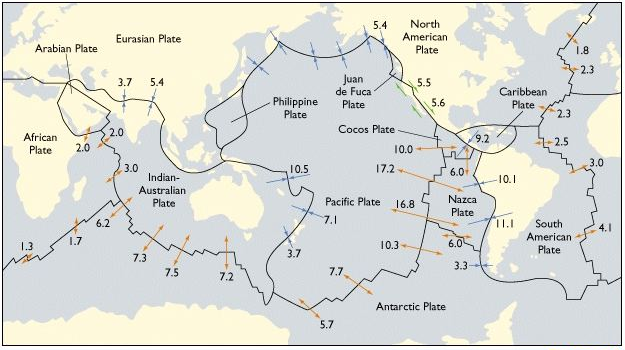 How Fast do the Plates Move?
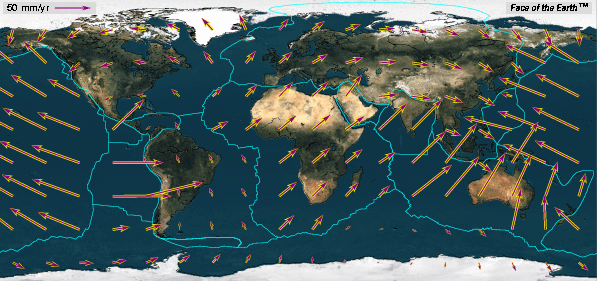 Plate Speeds
Atlantic Basin:	1-2 cm/yr
Indian Basin:		3-7 cm/yr
Pacific Basin:		5-10 cm/yr
What drives the plate motions?
WHY do the plates move?

The Earth loses heat through CONVECTION
Examples of Convection
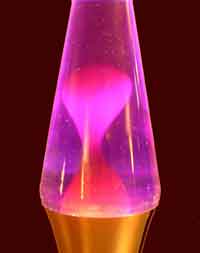 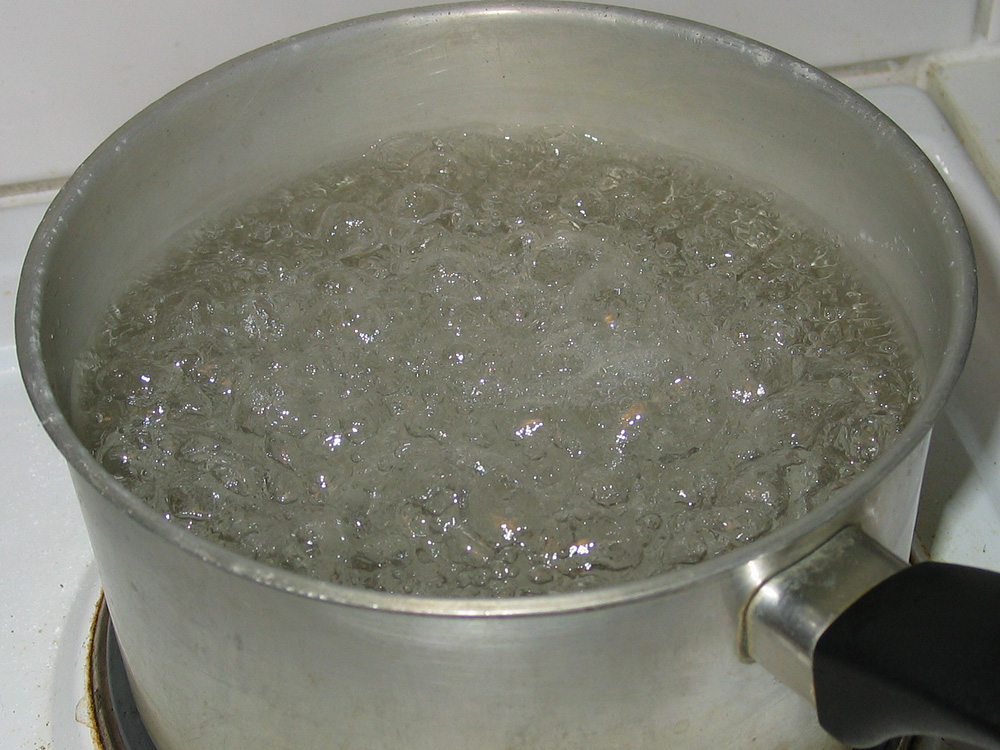 Lava lamp
Boiling water
Convection in Miso Soup
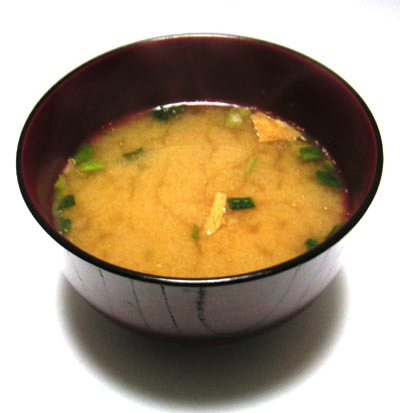 How Convection Works
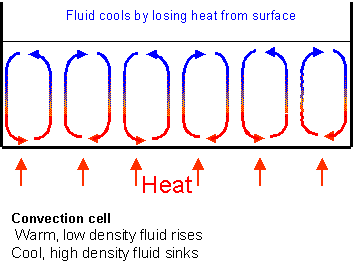 Cold Fluid Sinks
Hot Fluid Rises
Convection is the
fastest way for the
Earth to get rid of heat
Mantle Convection and Plate Tectonics
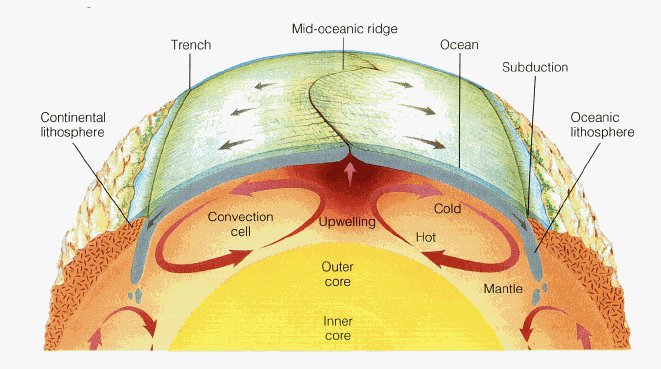 UPWELLING		beneath spreading ridges
DOWNWELLING	beneath subduction zones
THE PLATES	surface expression of 
					mantle convection
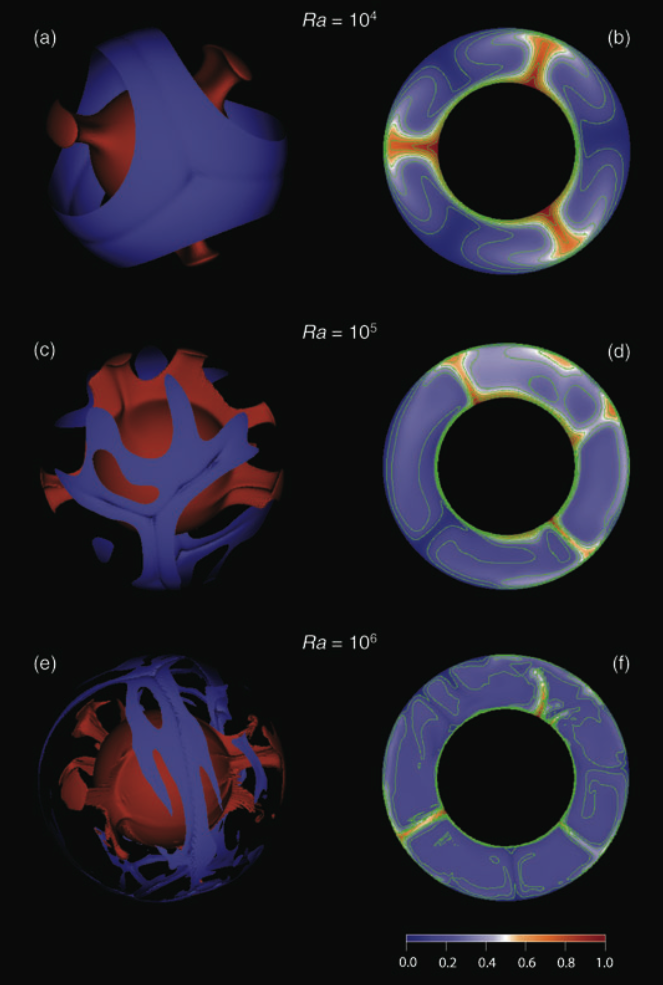 Mantle Convection:
How Vigorous?
Deschamps et al., 2010
The Rayleigh Number
(Ra) measures the vigor
of convection
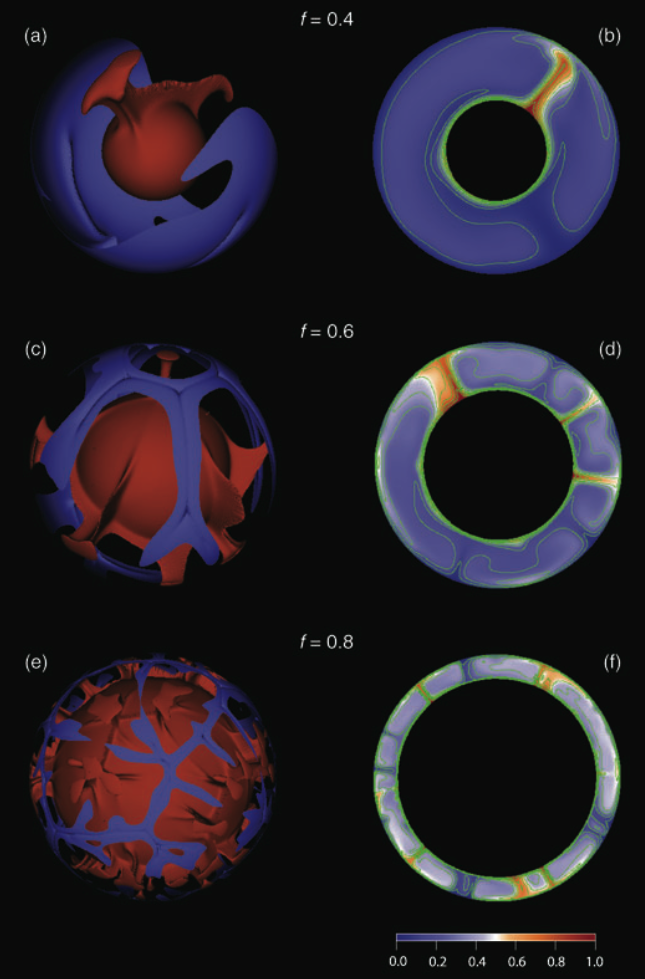 Mantle Convection:
Effect of Core Size
Ra =105
Deschamps et al., 2010
Convection cells form
with an aspect ratio 
greater than 1
Mantle Convection:
Effect of Internal Heating
Internal heating increases
the importance of the
top boundary layer
(the lithosphere)
Deschamps et al., 2010
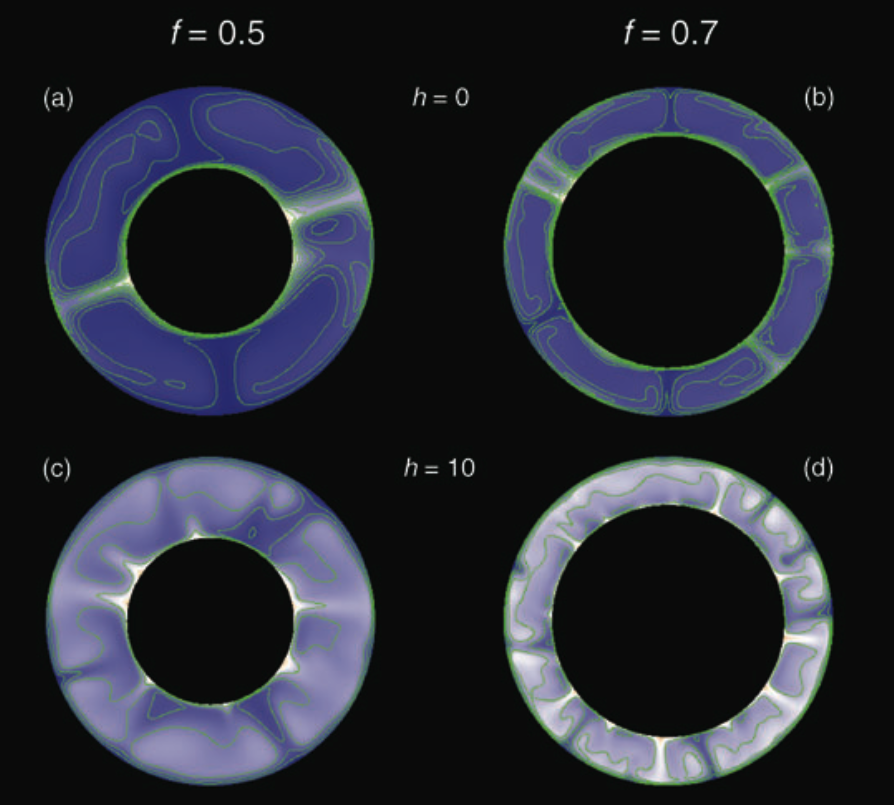 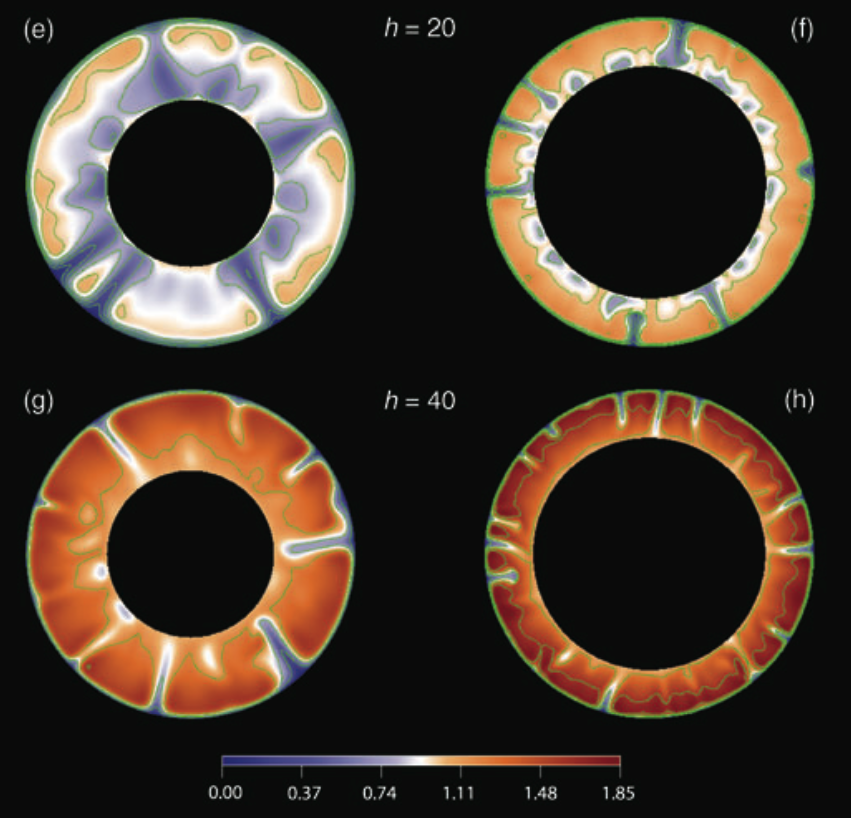 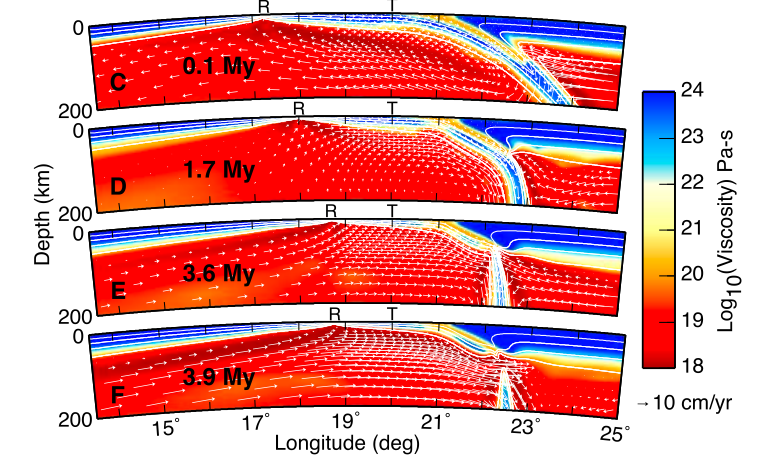 Subduction
and Slabs
form a
crucial part
of convection
on Earth
Burkett &
Billen [2009]
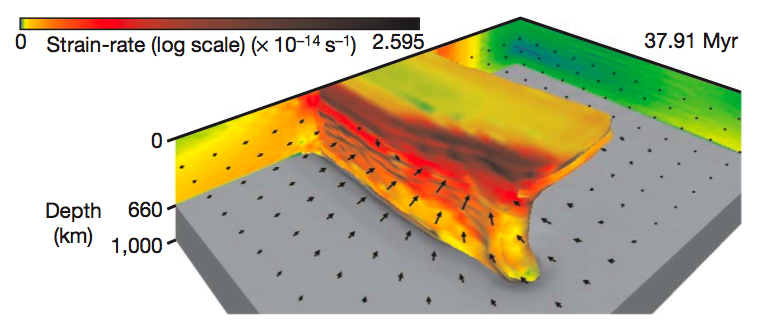 Schellart et al [2007]
Plate Tectonics and Convection on other Planets?
Moon, Mars, Venus, Mercury: Surfaces are much
older than Earth's: Probably no plate tectonics

Instead, mantle convection may take a different form
Mars Topography
Model of Mars Convection
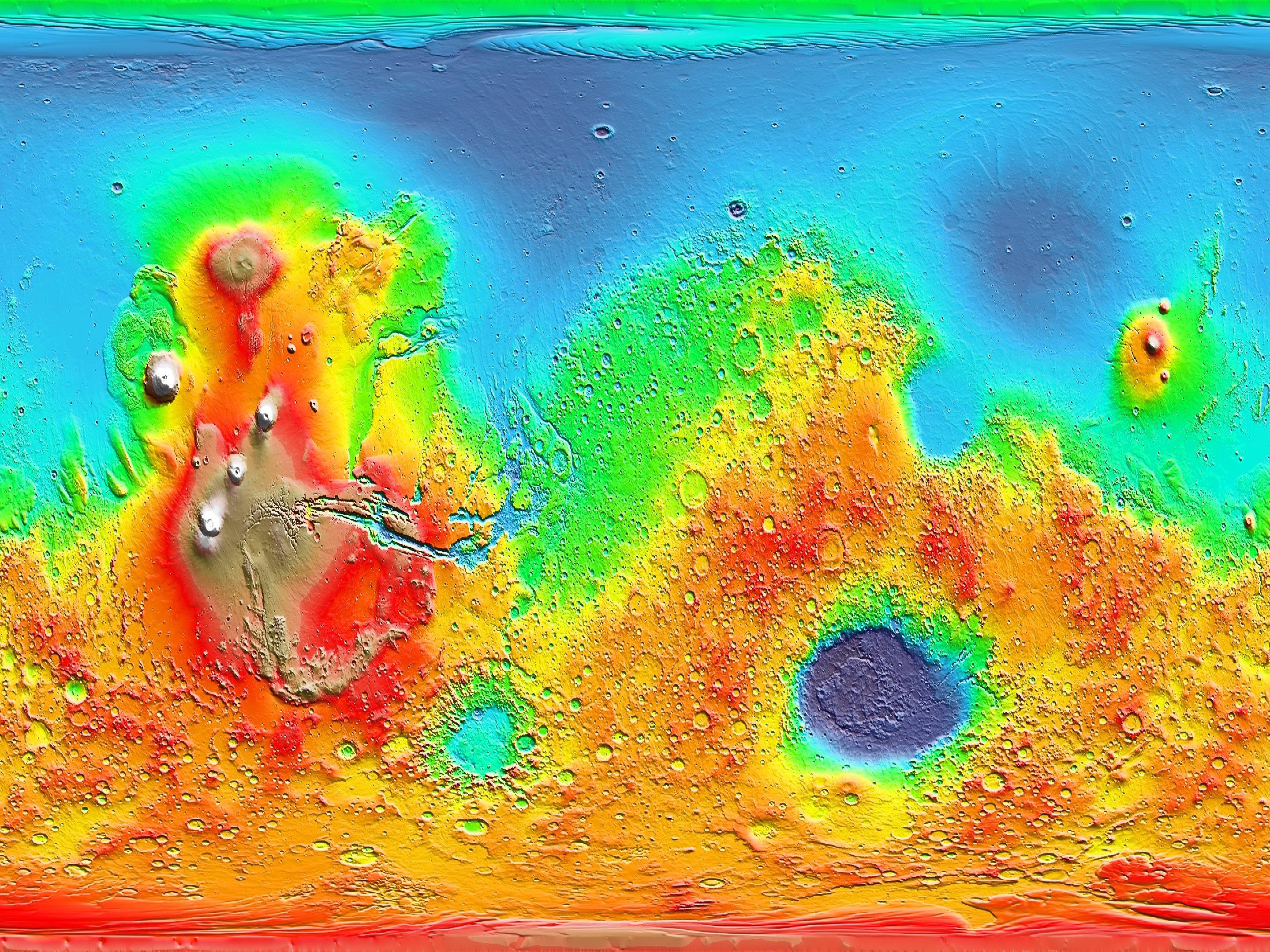 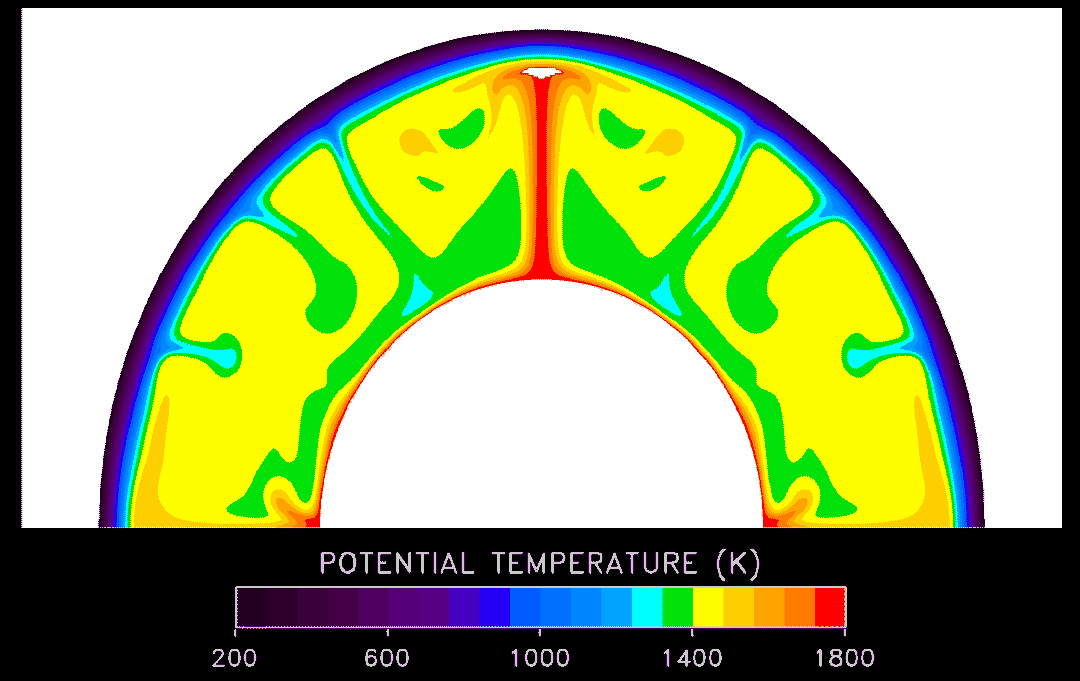 Icy convection on Enceladus
Mercury: Low Ra
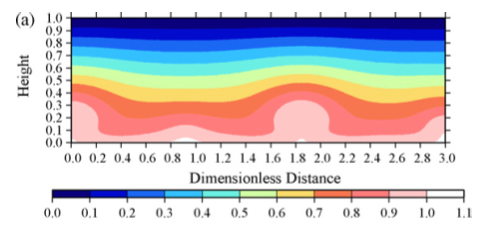 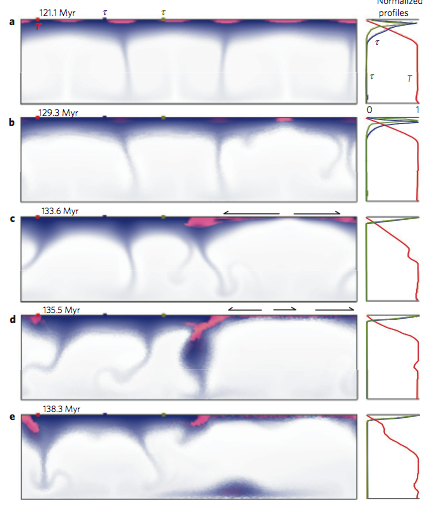 Redmond & King 2007
ONeill & Nimmo 2010
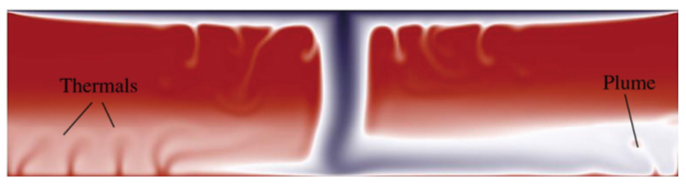 Episodic convection
on Venus

Robin et al., 2007
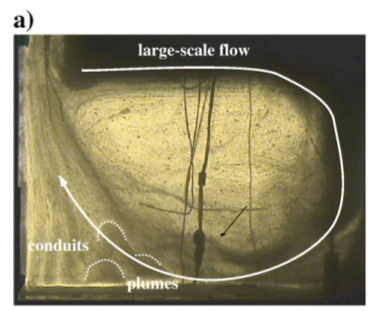 Exoplanets: Tidally-locked example
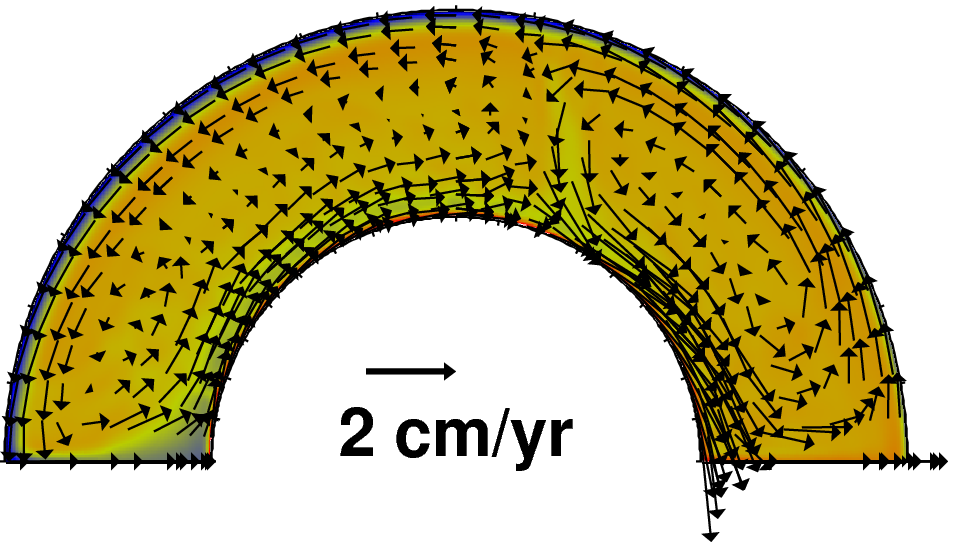 HOT
SIDE
(star)
COLD
SIDE
(night)
van Summeren, Conrad, & Gaidos, 2011
Observing Convection in the Earth: Seismic Tomography
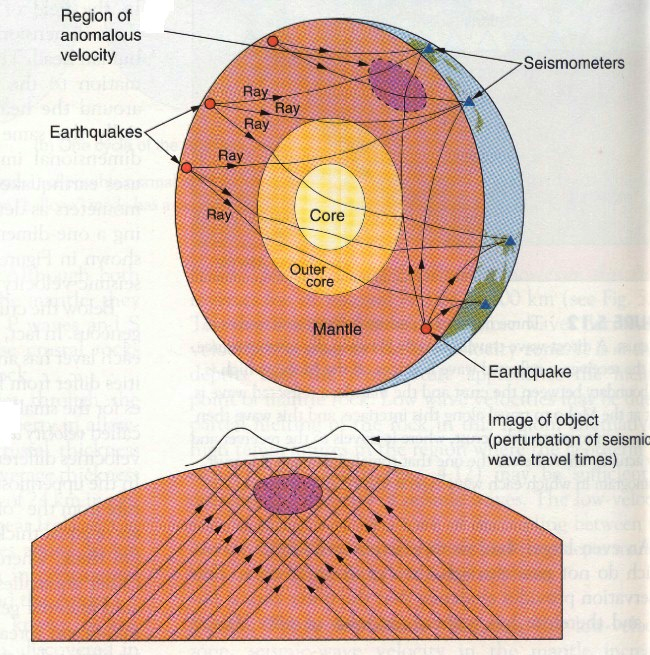 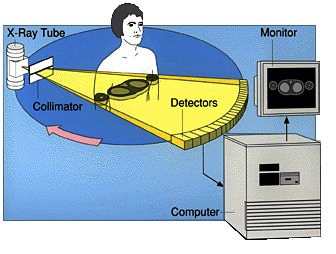 Cat-Scan
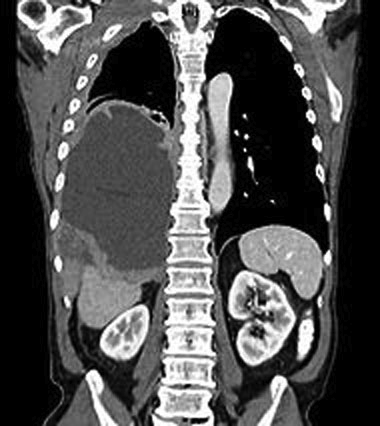 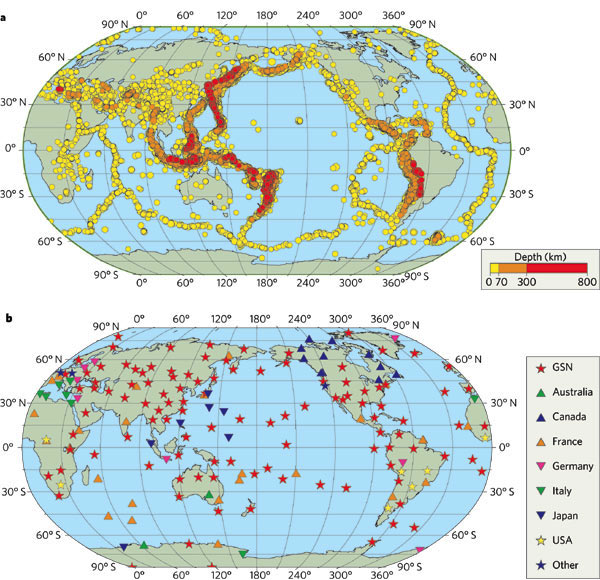 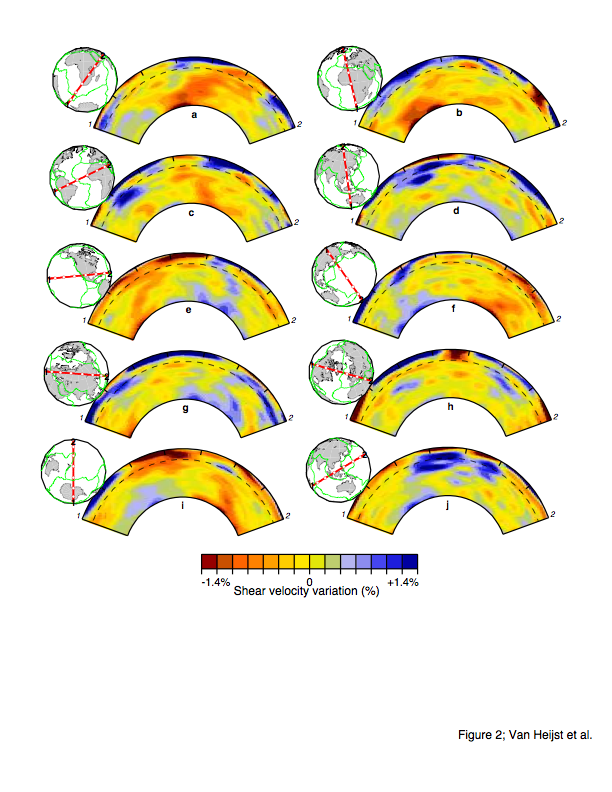 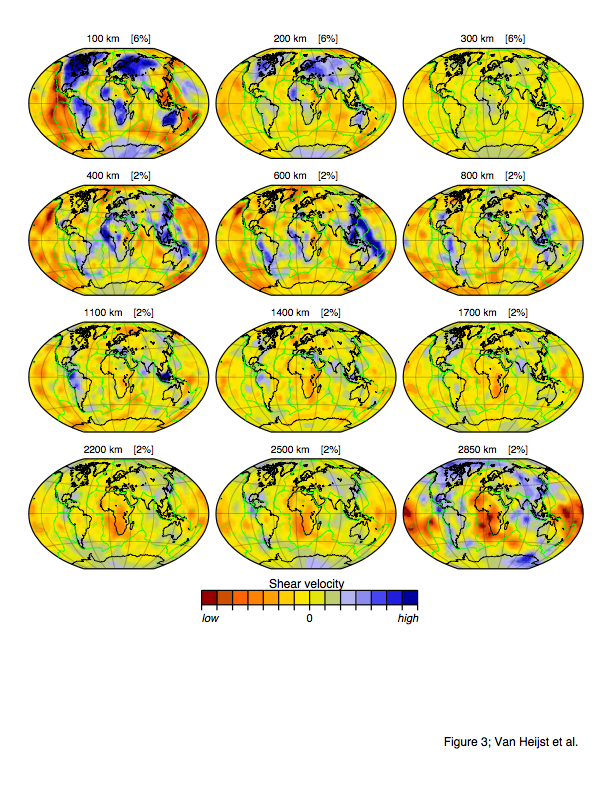 Slabs
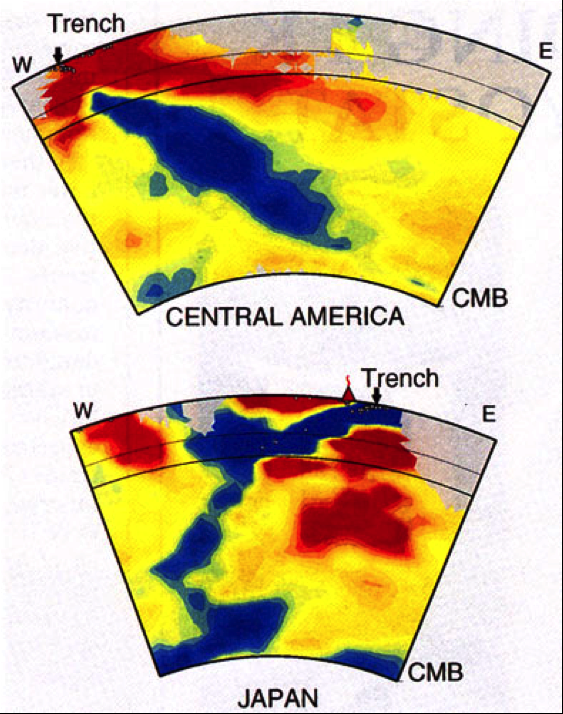 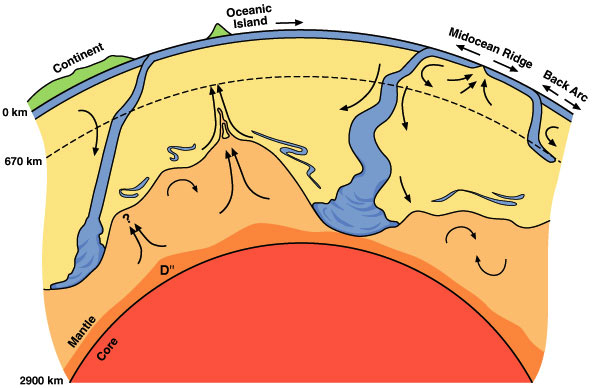 Plumes (Hawaii)
Wolfe et al (2009)
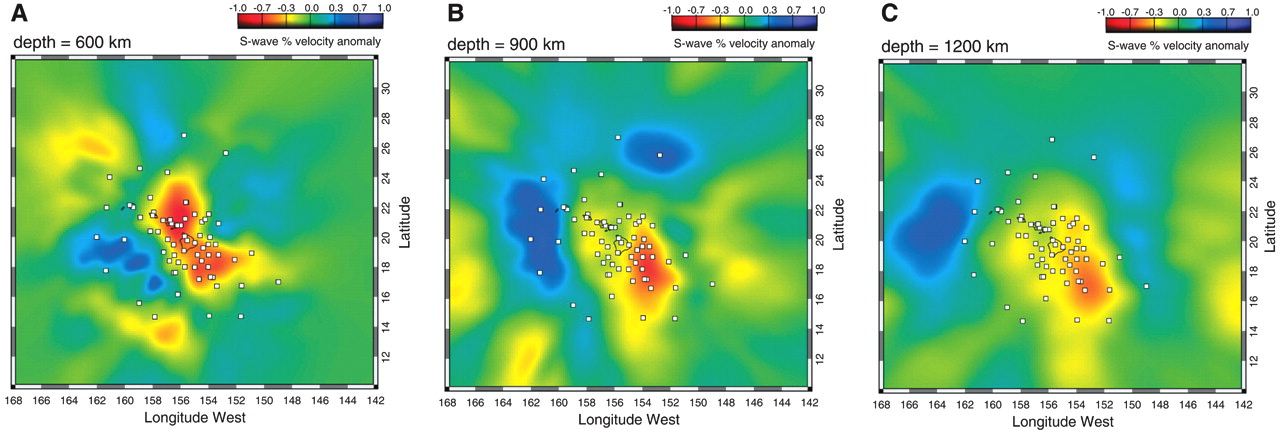 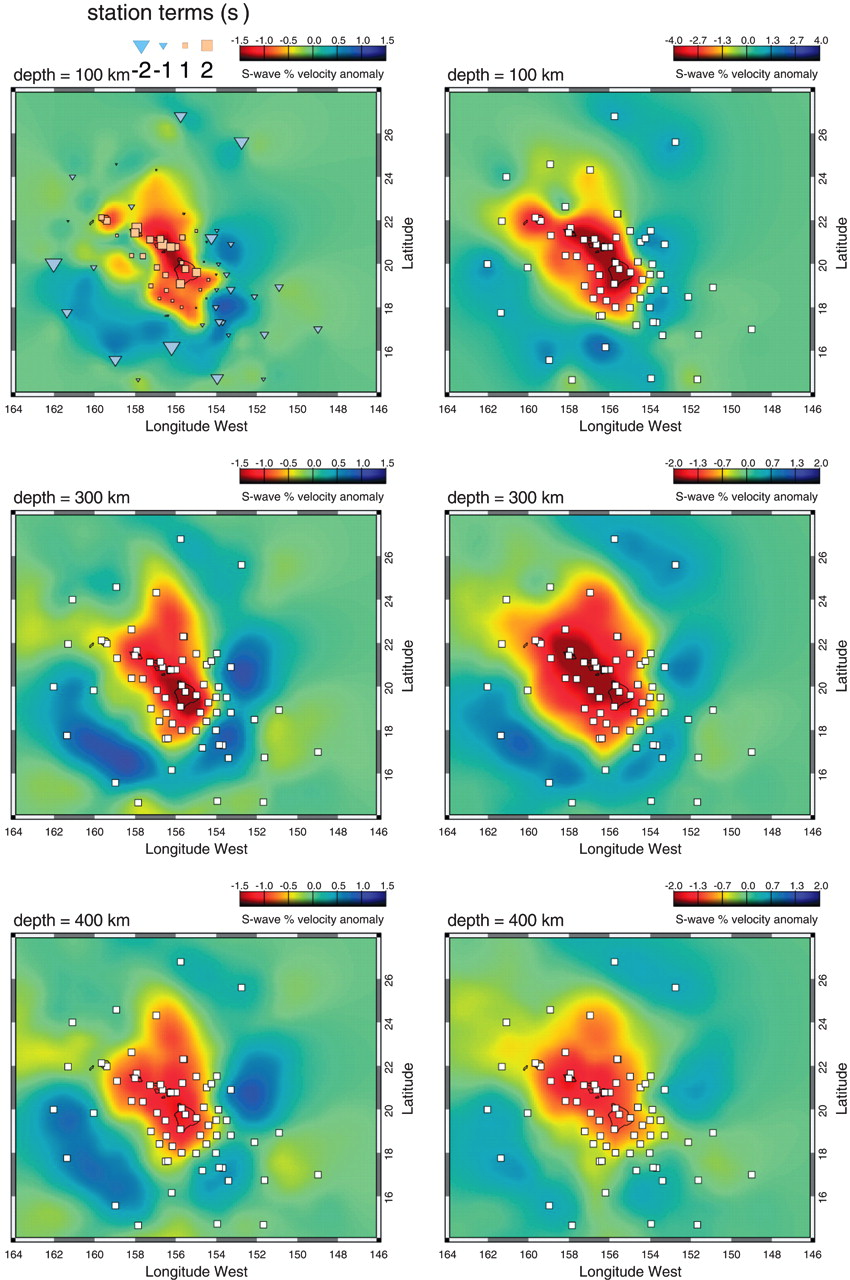 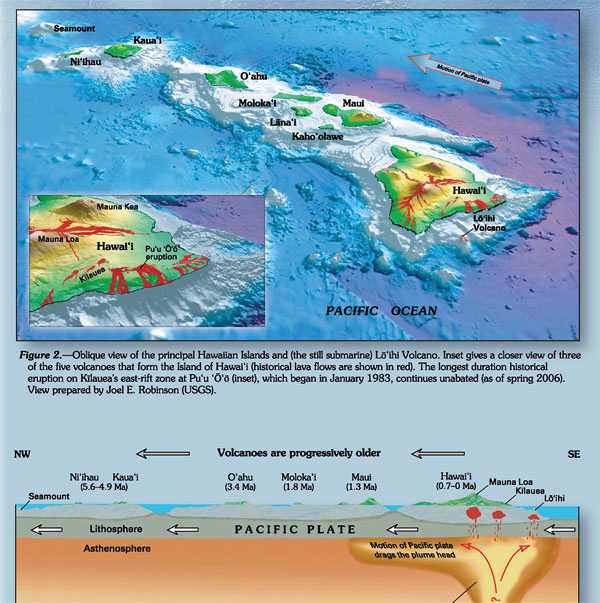 Structure of Mantle Convection
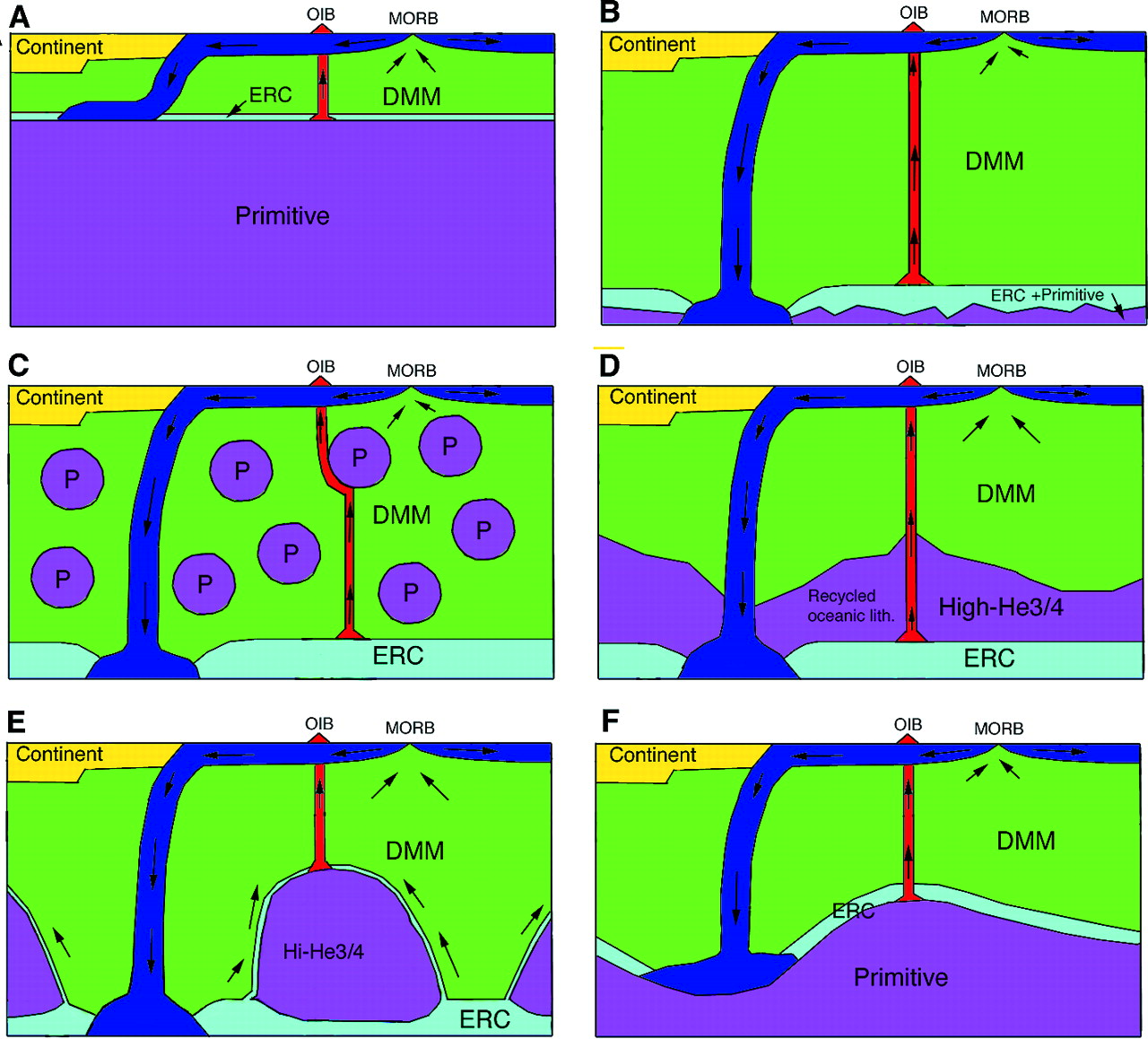 Tackley
[2000]
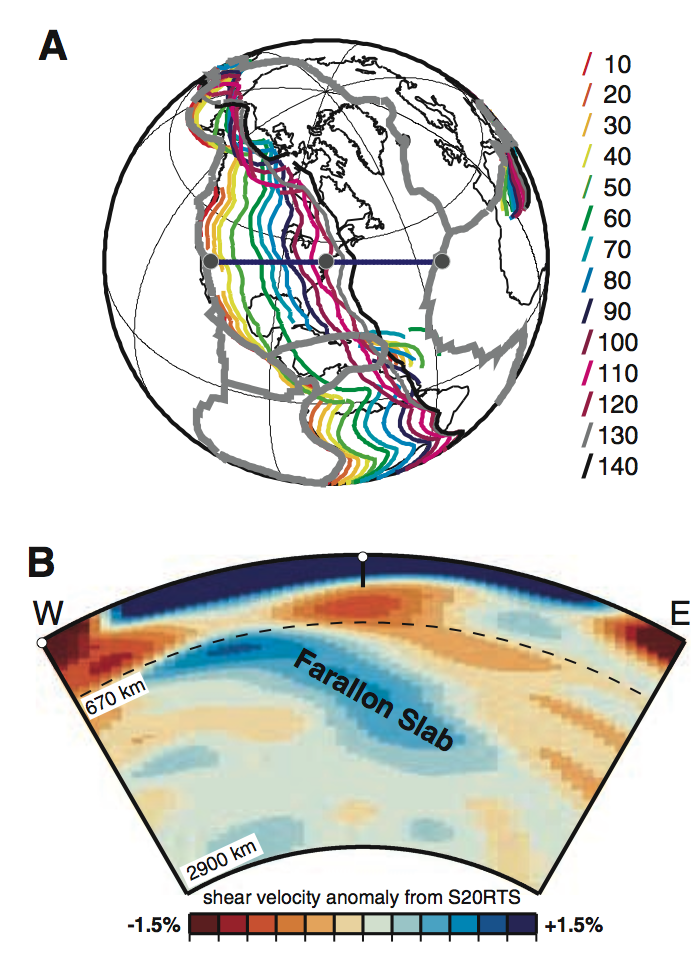 Numerical Models of Mantle Convection
Input: 
1. Mantle Densities
	(from seismic tomography)
2. Mantle Viscosity Structure
	(from postglacial rebound)
3. A Finite Element Code
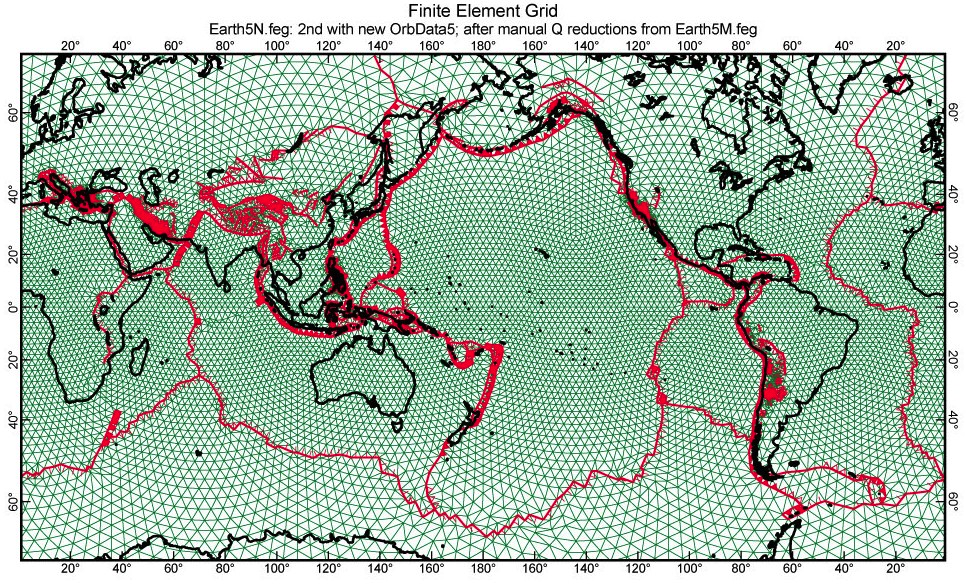 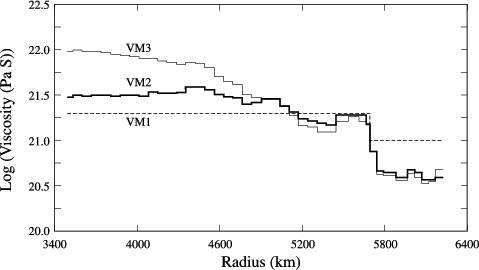 State of the Art: Adaptive Mesh Refinement & Slabs
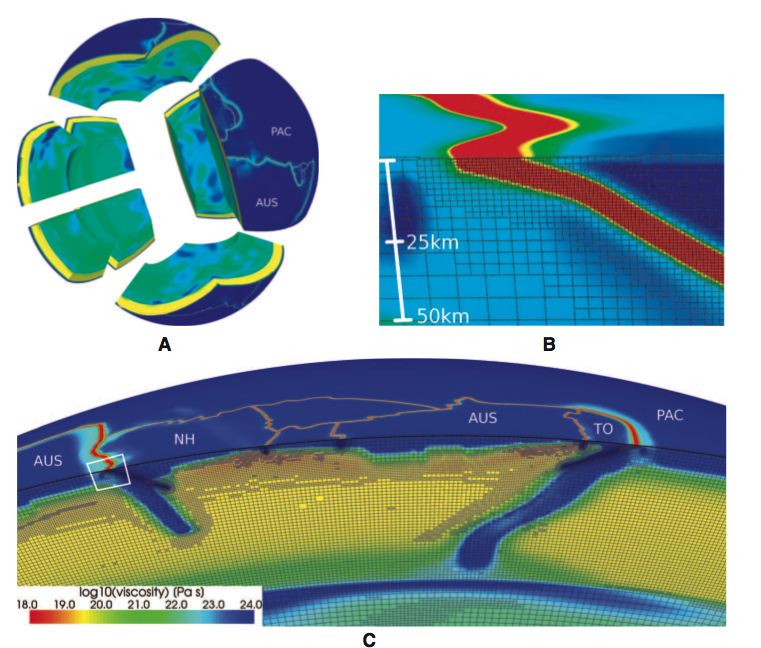 Stadler et al.,
Science 2010
Predictions of Numerical
Convection Models:
Mantle Flow Field
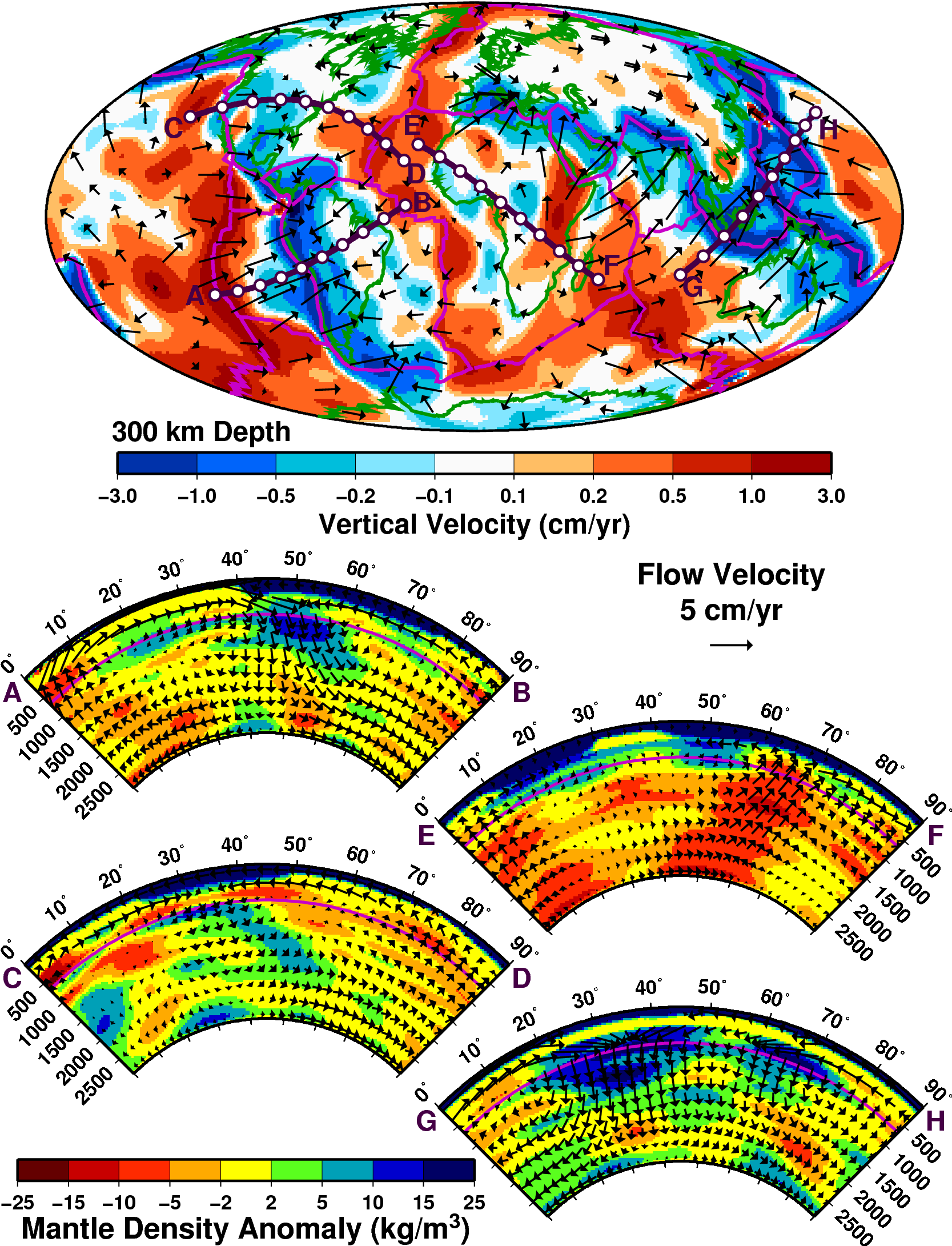 Predictions of Numerical
Convection Models:
Dynamic Uplift
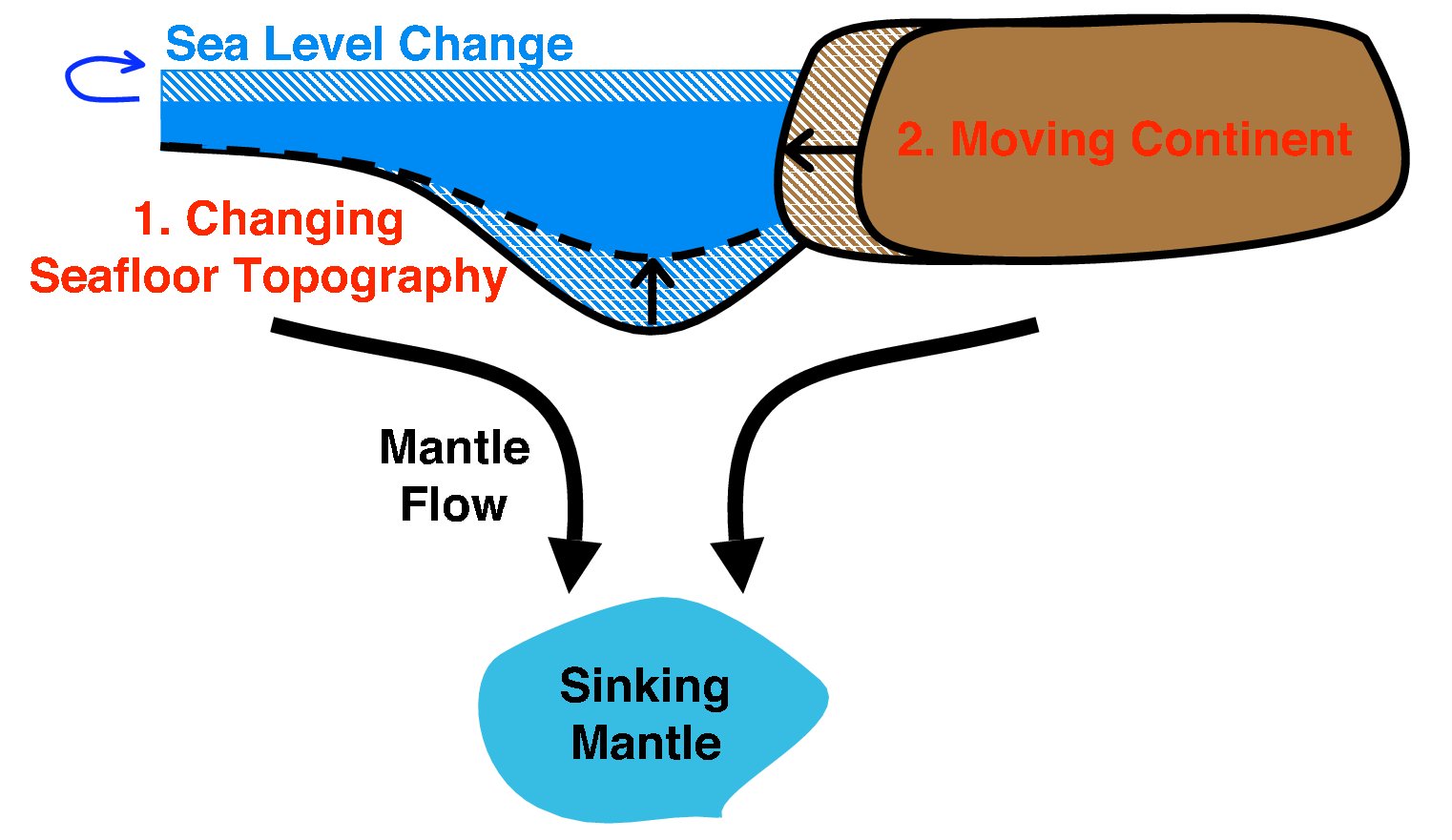 Conrad & Husson, 2009
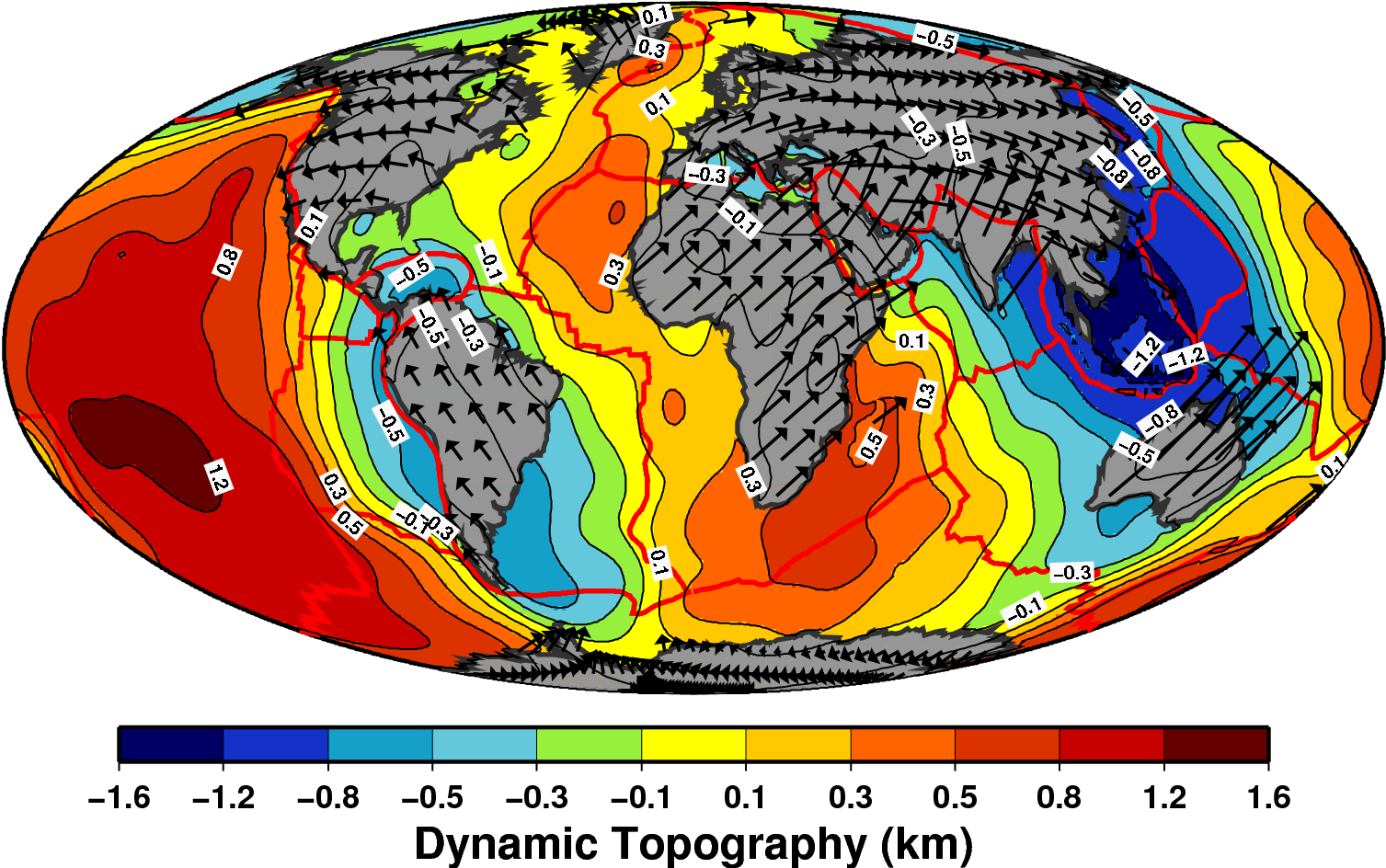 Predictions of Numerical
Convection Models:
	Earth’s Shape
	(the Geoid)
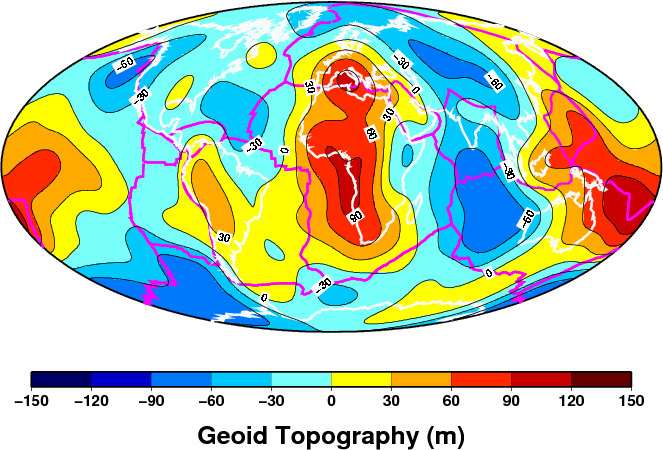 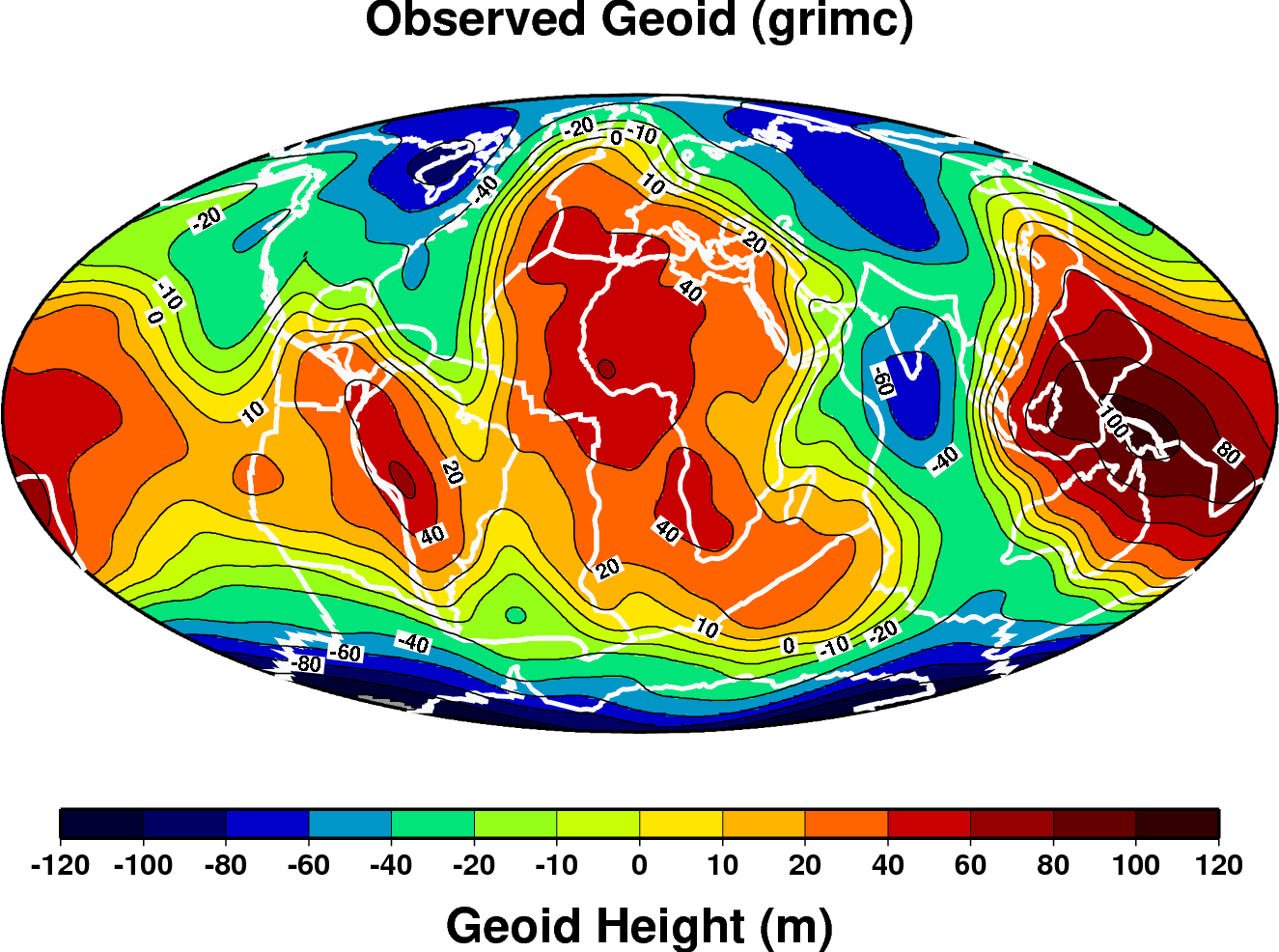 Predictions of
Numerical
Convection Models:
Lithospheric
Stresses
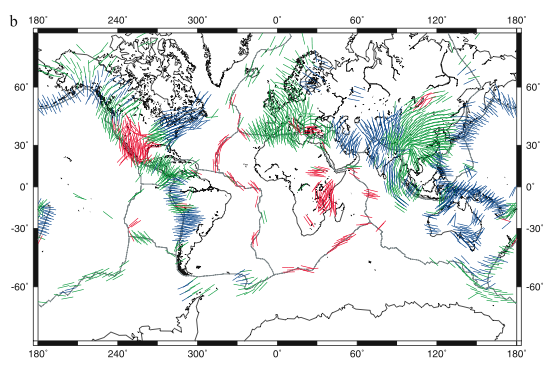 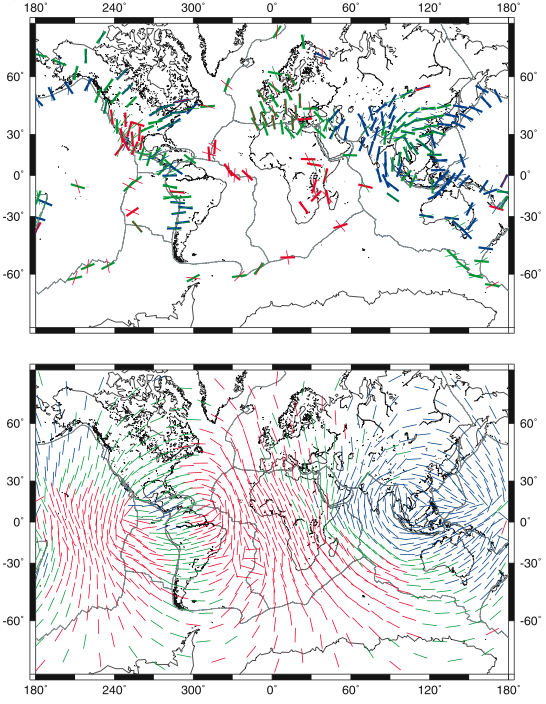 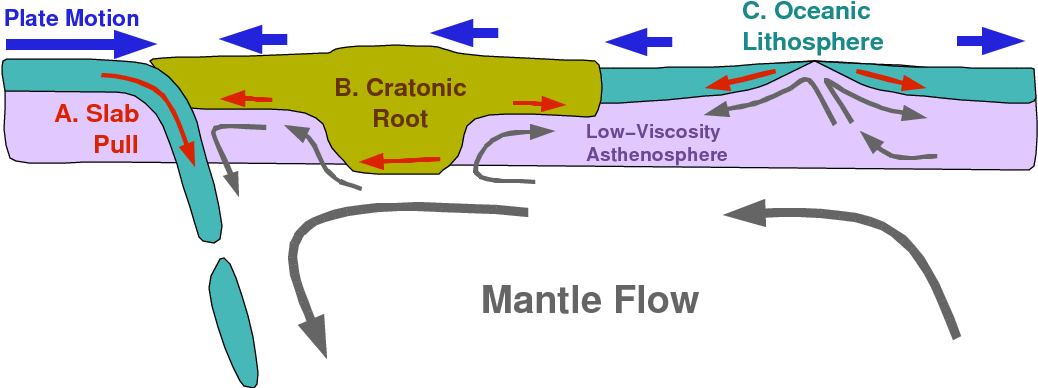 Lithgow-Bertelloni &
Guynn, 2004
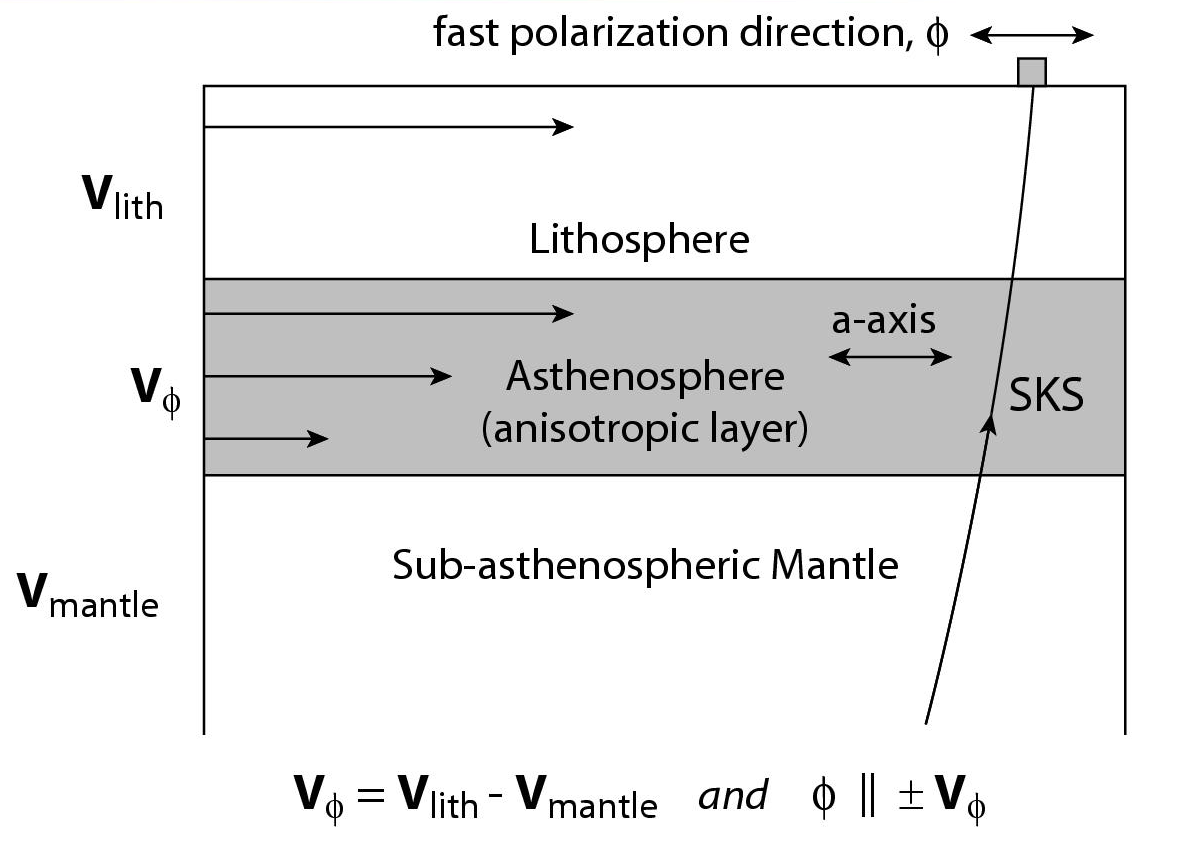 Predictions of Numerical
Convection Models:
Anisotropic Fabric
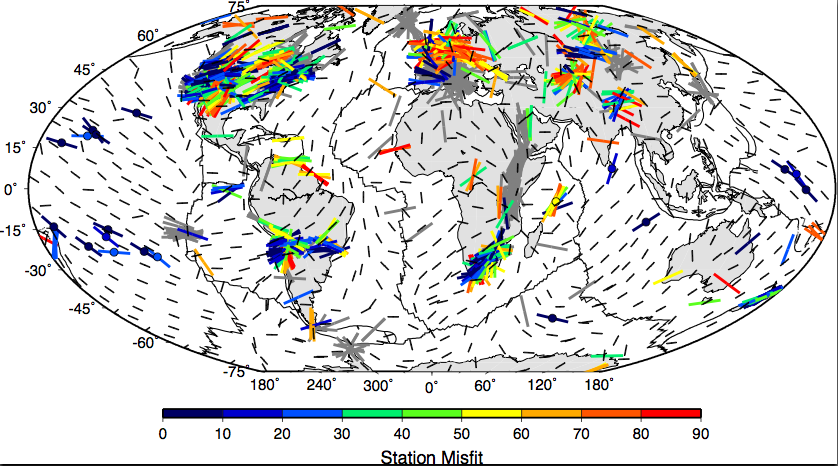 Conrad
et al., 
2007
Predictions of Numerical
Convection Models:
Plate Motions
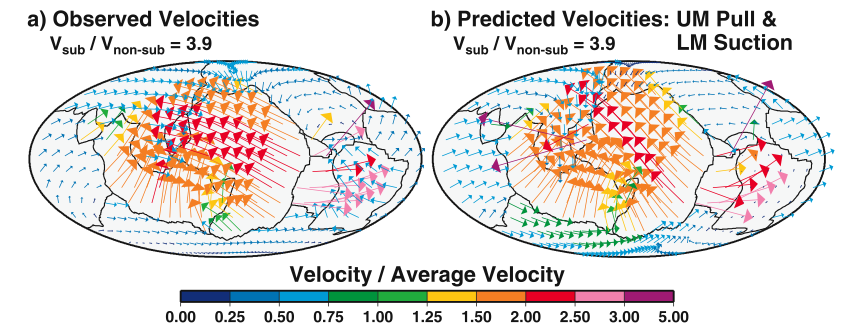 Conrad & Lithgow-Bertelloni [2004]
Observed
Predicted
Predictions of
Numerical
Convection Models:
Time-Dependence
	of Plate Motions
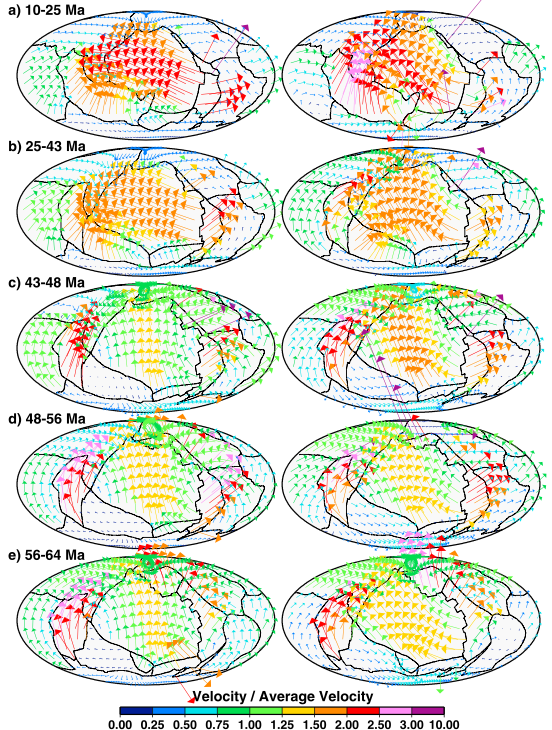 Conrad &
Lithgow-Bertelloni [2004]
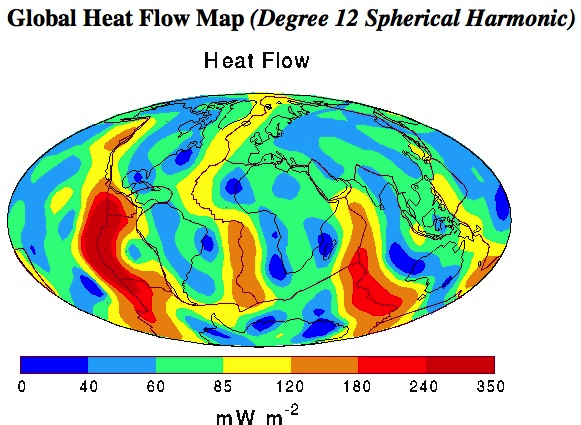 Thermal Evolution
of the Earth
1862: Lord Kelvin
How long would an initially
molten earth take to cool at
present cooling rates?
20 to 100 Million years

1895: John Perry
But the mantle is convecting:
2 to 3 Billion Years

1898: Marie Curie	Discovered Radioactivity:
			New internal heat source changes everything! 
			Most important elements for Earth:
				Potassium, Thorium, Uranium

Earth internal heat budget it still a research topic today
Current thinking:
 Estimated
volume of heat
producing elements
is small:

 Earth cools too
rapidly

 Possible Solution:
Plate tectonics is
less efficient than
we think?
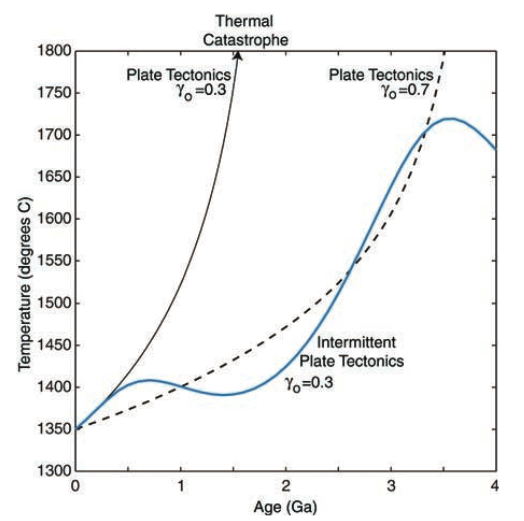 More heat
producing
elements
Silver & Behn [2008]